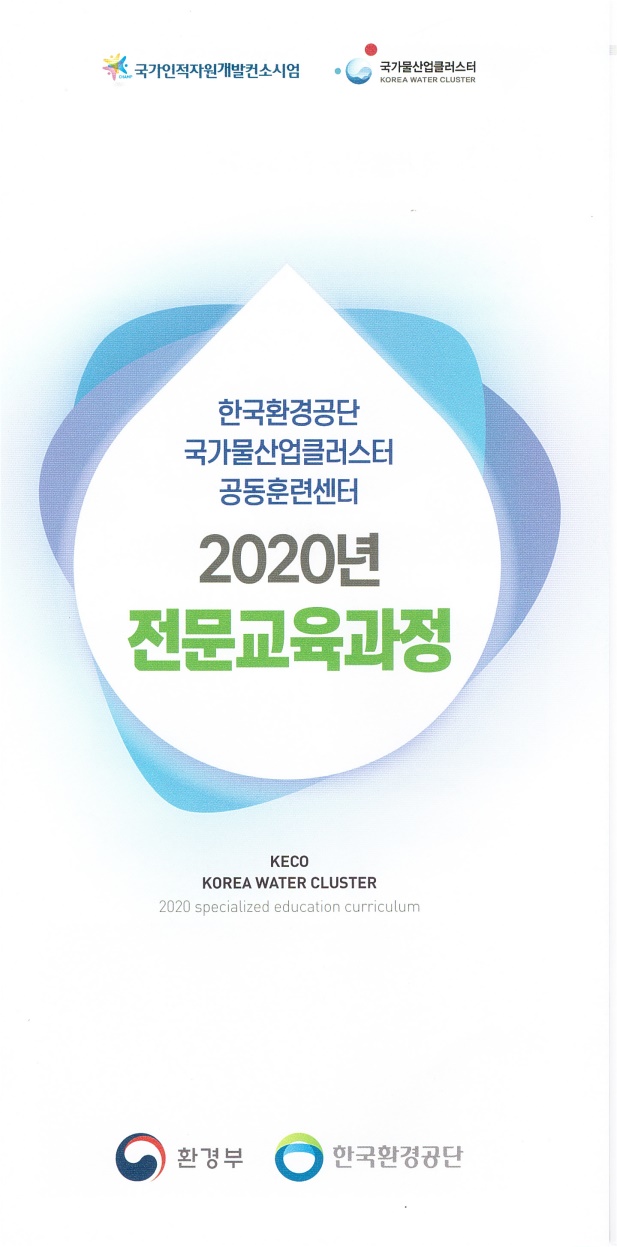 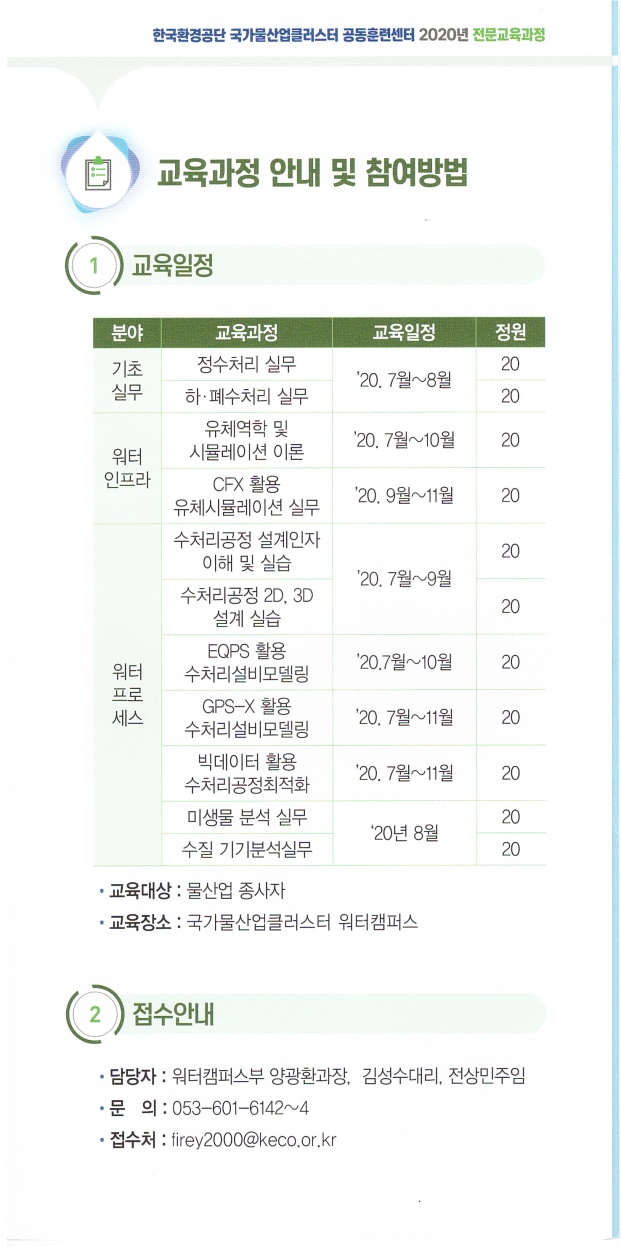 EQPS training at Korea Water Cluster
Held on 7th and 8th of October, 2020
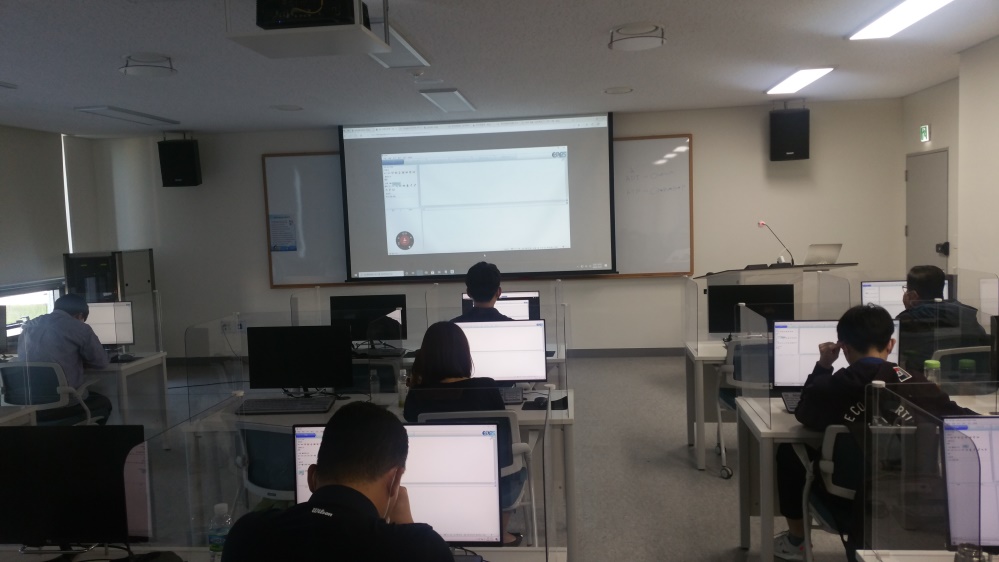